Lecture 8: Generating Designs
Spring 2011
6.813/6.831 User Interface Design and Implementation
1
[Speaker Notes: Optional additional reading for this lecture: "About Patterns" [http://designinginterfaces.com/firstedition/About_Patterns] in Designing Interfaces: Patterns for Effective Interaction Design by Jenifer Tidwell, O'Reilly, 2005.

A great book about design sketching is Bill Buxton, Sketching User Experiences: Getting the Design Right and the Right Design (Morgan Kaufmann, 2007).]
UI Hall of Fame or Shame?
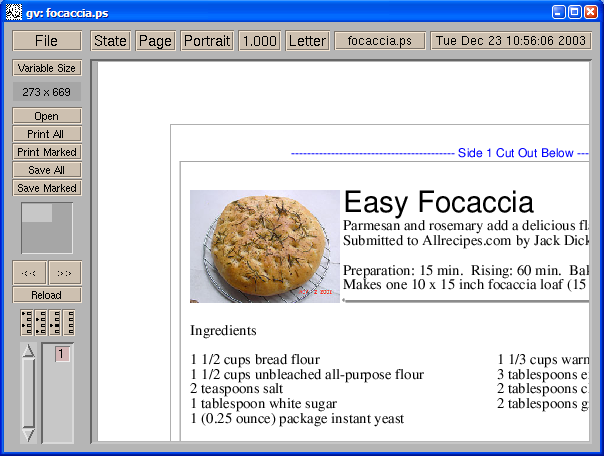 Acrobat
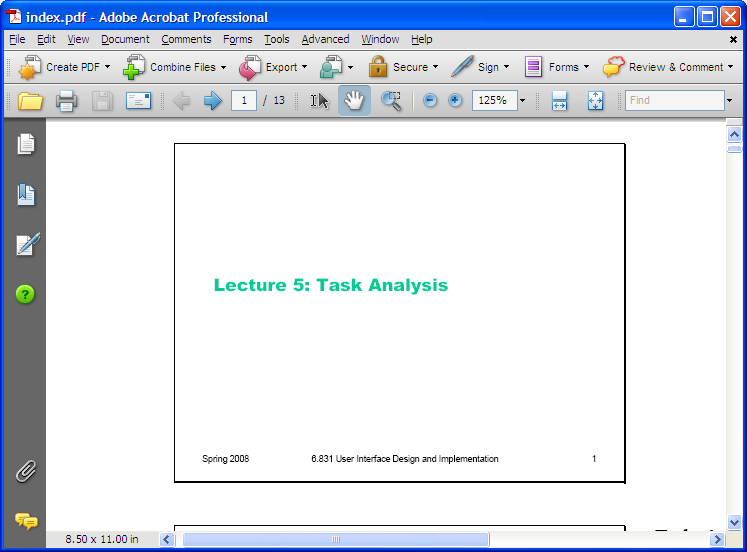 Ghostview
Spring 2011
6.813/6.831 User Interface Design and Implementation
2
[Speaker Notes: On the left is Ghostview, a Unix program that displays Postscript files. Ghostview has no scrollbars; instead, it scrolls by direct manipulation of the page image.  Clicking and dragging on the page scrolls it around, and it turns out that dragging to the left moves the page image to the right.  That is, when you drag the mouse to the left, more of the page image come into view at the left side of the window.  Does this make sense?  What mental model, or physical analogy, does this correspond to?
On the right is Acrobat, which displays PDF files.  Acrobat has scrollbars, but you can also directly manipulate the page image, as in Ghostview – only now clicking and dragging to the left moves the page to the left.  What mental model does this correspond to?
What if you used both Acrobat and Ghostview frequently (one for PDF, say, and the other for Postscript)?
The Ghostview model is like a glass window that you’re dragging around on top of the page.  You’re pressing on the glass and pushing it to the left should indeed make more of the page become visible on the left.  
The Acrobat model treats the window like an empty frame, and you’re actually reaching through and pushing the page itself around.  Pushing it to the left should make more of the page visible on the right. 
So two different physical analogies are possible here.  Principles of direct manipulation alone don’t help us decide.  And Ghostview at least uses a consistent model –the light gray rectangle (underneath the Save Marked button) is a miniature representation of the position of the glass window over the page, and you push it around using the same dragging direction that you use on the page image itself.
If you had to use both Acrobat and Ghostview frequently, however, the inconsistency between them would be very painful.]
UI Hall of Fame or Shame?
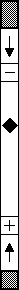 Xerox Star 
scrollbar
originalMacintoshscrollbar
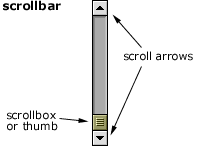 currentMacintoshscrollbar
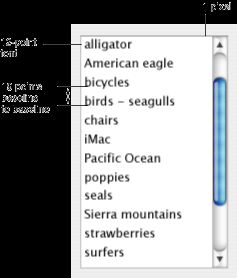 Spring 2011
6.813/6.831 User Interface Design and Implementation
3
[Speaker Notes: Let’s look at scrolling some more.  Scrollbars have evolved considerably over the history of graphical user interfaces.
The Xerox Star offered the earliest incarnation of a graphical user interface, and its scrollbar already had many of the features we recognize in modern scrollbars, such as a track containing a scrollbar thumb (the handle that you can drag up and down). Even its arrow buttons do the same thing – e.g., pushing on the top button makes more of the page appear at the top of the window, just like the modern scrollbar.  But they’re labeled the opposite way – the top button has a down arrow on it.  Why is that?  What mental model would lead you to call that button down?  Is that consistent with the mental model of the scrollbar thumb?
Another interesting difference between the Star scrollbar and modern scrollbars are the - and + buttons, which move by whole pages. This functionality hasn’t been eliminated from the modern scrollbar; instead, the modern scrollbar just drops the obvious affordance for it. You can still click on the track above or below the thumb in order to jump by whole pages.  
The button labels actually refer to the page-pushing model of scrolling – when you click on the top button, the page itself moves down.  Alas, this is completely inconsistent with the thumb, which uses the glass-pane model of scrolling – the thumb represents the glass pane, and you can drag it up and down the document.  So the Xerox Star scrollbar couldn’t make up its mind about which model to represent.
Removing the +/- buttons makes the scrollbar simpler, by forcing the track to do double-duty.  But it also makes the page-jumping functionality less visible, so new users are unlikely to discover it on their own.
We can also say something about natural mapping here – the arrow buttons are on opposite sides of the scrollbar, so their positions map appropriately to the direction that they move the thumb.  (But, alas, the Xerox Star’s arrow labels disagree with the natural mapping.)
Another improvement in the scrollbar is that the height of the thumb now indicates what fraction of the whole document is visible.]
Nanoquiz
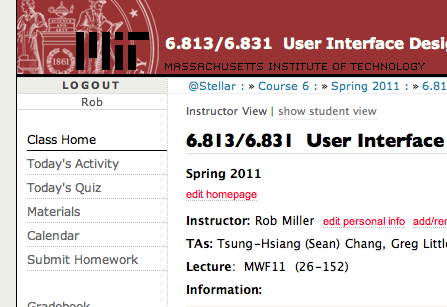 closed book, closed notes
 submit before time is up (paper or web)
 we’ll show a timer for the last 20 seconds
Spring 2011
6.813/6.831 User Interface Design and Implementation
4
20
19
18
17
16
15
14
13
12
11
10
9
8
7
6
5
4
3
2
1
0
A persona is: (choose one best answer)	A. a member of the design team pretending to be a user	B. a user joining the design team to help with the design	C. a fictional person who represents a user	D. a user in a domain analysis diagram

Which of the following are likely to be tasks (or subtasks) in a task analysis of an online calendar (e.g. Google Calendar)? (choose all good answers)	A. log in       	B. compute the hash code of the username       	C. edit an appointment 	D. print calendar
In a domain diagram, which elements have multiplicities? (choose all good answers)	A. preconditions	B. user classes	C. tasks	D. relations	E. entities
Spring 2011
6.813/6.831 User Interface Design and Implementation
5
[Speaker Notes: Which of the following are part of domain analysis? (Choose all answers that apply)
A. Determining important relations between things
B. Identifying multiplicities of things and relations
C. Identifying the tasks the program might solve
D. Creating personas
Answer: A, B

Which of these is a statement that should not appear in the user or
task analysis for a meeting scheduling application (choose all that
apply)?
1 Users are employees of large businesses that need to hold group meetings.
2 Enter possible hours for the meeting into the text field in the application.
3 Send an email notification to confirm that a meeting has been scheduled.
4 View the available times for a particular meeting room.
Answer:
1 is fine since it describes a user class.
2 is bad because it constrains the task into the concrete task of
entering times into a text field whereas the application could
implement meeting schedule using a completely different paradigm.
3 is bad since this is taking the system's view, not the view of the
user needing to complete a task.
4 is fine since a user would need to do this as a task within this application.

Which of the following are components of a task analysis?
The goal of the task.
How often the task is performed
How the task is learned
What steps the system must undertake to complete the task
What could go wrong while performing a task.
Answer: A, B, C, E]
Today’s Topics
Design techniques
Sketching
Scenarios
Storyboards
Design patterns
Simplicity
Spring 2011
6.813/6.831 User Interface Design and Implementation
6
[Speaker Notes: Today’s lecture is about the next step of the user-centered design process.  Now that we’ve collected information about our domain – user analysis, task analysis, domain analysis – we want to start designing the user interface, driven by the information we collected.
We’ll talk about some common techniques for doing design, including drawing lots of sketches, devising scenarios (stories involving users and tasks), and creating storyboards from those scenarios.
We’ll also discuss some general ideas that may be useful for your designs, specifically design patterns and the overarching goal of simplicity.
Simplicity is a property of crucial importance in user interface design (in most system design, in fact), so we’ll give it some special attention in this class.  If you start your design process striving for simplicity, and keep it in mind throughout, then you’ll have a much better chance of producing a usable result.]
Sketching Designs
Draw your ideas
By hand, not by drawing program
Paper or whiteboard
Generate many ideas
Design in a group
Spring 2011
6.813/6.831 User Interface Design and Implementation
7
[Speaker Notes: Probably the most important design technique is sketching.  Don’t just try to picture your user interface mentally, or write down a lot of words about it.  Think with a pencil in your hand, and draw a lot of pictures.  Paper is really a wonderful design medium; it’s cheap, it’s flexible, it’s easy to use.  You can lay out many ideas on a big table or tape them up on a wall, stand back, point at them, talk about them, move them around.
Generate many ideas.  Don’t fixate on an early vision and stop brainstorming.  You want to put a lot of ideas on the table.  You’re doing this project in a group, so exploit that – do your design as a group, not as separate individuals.  You can make the most of your group meetings if each group member comes up with some ideas beforehand, bringing a handful of sketches to the meeting.  (At design firms, if you don’t consistently bring 5 ideas to every meeting, you’re out on the street. [Buxton, Sketching Experience, 2007])  The sketches go down on a table or up on a wall, and you talk about them, praise them, critique them, synthesize them, make riffs on them, etc.]
Examples of Design Sketches
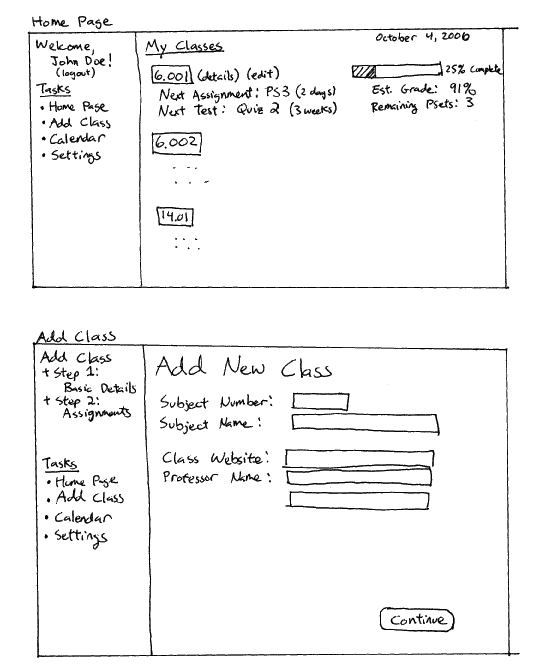 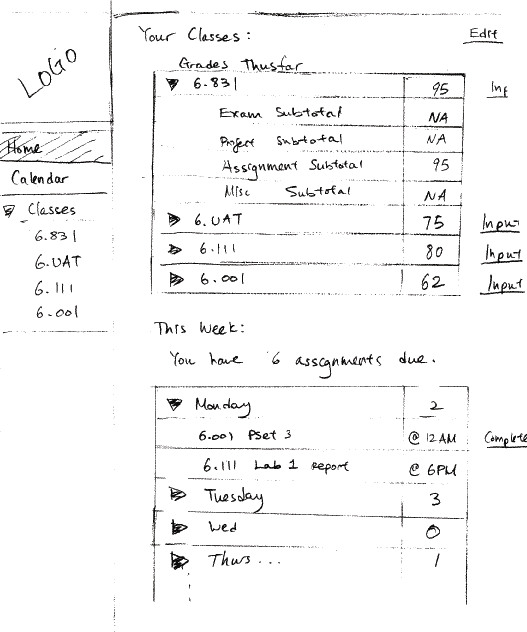 Spring 2011
6.813/6.831 User Interface Design and Implementation
8
[Speaker Notes: Here are some nice examples of design sketches from an earlier 6.831 class.  These are alternative designs (left and right) for key pages of a grade management web site.  Notice the sketchiness, the handwritten labels.  But these sketches have some realistic data in them, which is a good idea, but if you find that coming up with fake data inhibits your thought process, you can often use squiggles for the data too.]
Examples of Design Sketches
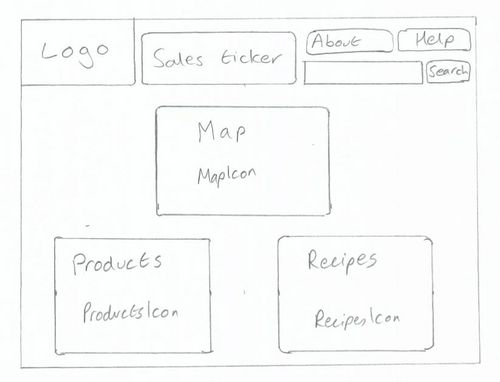 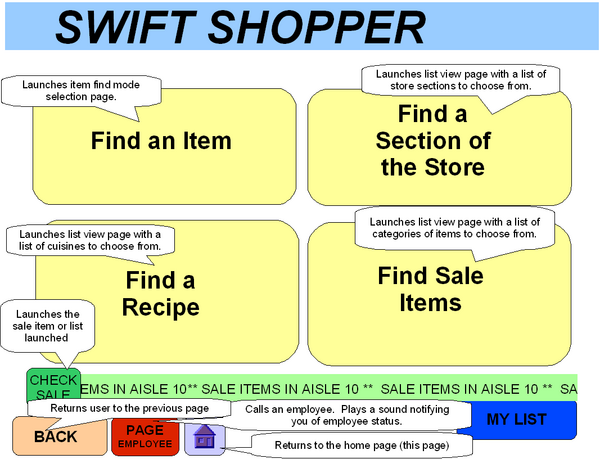 Spring 2011
6.813/6.831 User Interface Design and Implementation
9
[Speaker Notes: Your drawings should be done by hand.  For most people, hand-sketching on paper is much faster than using a drawing program.  Further, hand sketches in particular are valuable because they focus attention on the issues that matter in early design, without distracting you with details like font, color, alignment, whitespace, etc.  In a drawing program, you would be faced with all these decisions, and you might spend a lot of time on them – time that would clearly be wasted if you have to throw away this design.  Hand sketching also improves the feedback you get from users.  They’re less likely to nitpick about details that aren’t relevant at this stage.  They won’t complain about the color scheme if there isn’t one.  More important, however, a hand-sketch design seems less finished, less set in stone, and more open to suggestions and improvements.  Architects have known about this phenomenon for many years.  If they show clean CAD drawings to their clients in the early design discussions, the clients are less able to discuss needs and requirements that may require radical changes in the design.  In fact, many CAD tools have an option for rendering drawings with a “sketchy” look for precisely this reason.
Here’s a comparison of two early-design sketches made for the same project.  The hand-sketch on the left focuses on what you care about in the early stage of design – e.g., what buttons need to be on this screen?  The one on the right probably took longer to draw, and it’s full of distracting details.  I have trouble looking at it without thinking, “do I really like the SWIFT SHOPPER title shown that way?”  Detailed graphic design simply isn’t relevant at this stage of design, so don’t use tools that focus your attention on it.]
Examples of Design Sketches
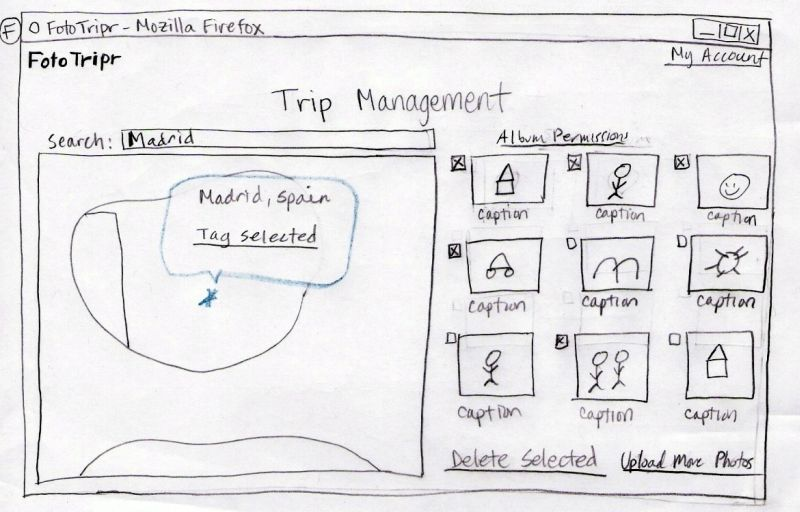 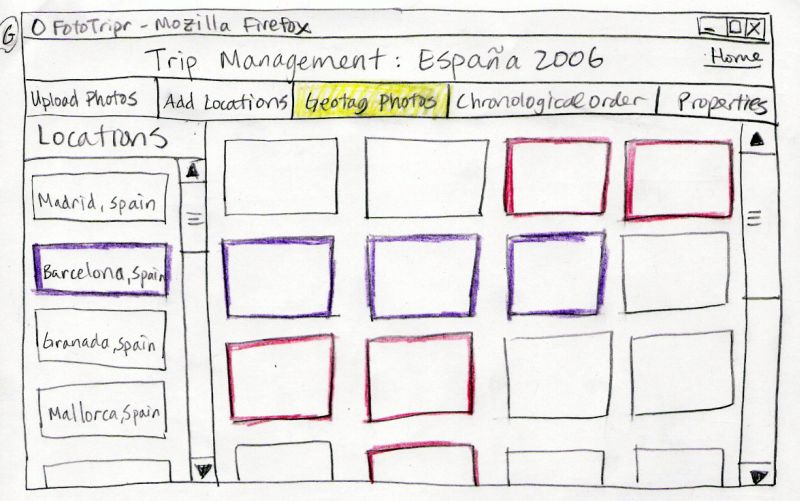 Spring 2011
6.813/6.831 User Interface Design and Implementation
10
[Speaker Notes: It’s important to brainstorm radically different design alternatives, and put them down in sketches.  Here’s an example from an application for plotting trip photos on a map.  An important task of the problem was assigning geographical locations to photos you’d taken.  These sketches show two significantly different alternatives for this task – one using a map to select a location and checkboxes to associate a subset of photos with that location, and the other using a list of locations (which can be edited on a separate screen) and color-coded highlighting to associate locations with photos.
Sketching multiple alternatives gives you the ability to talk about them with your teammates, to discuss the pros and cons, to mix and match and build on them.]
Scenarios
Scenario is a story about a user using the system
Concrete, realistic, but fictional
Involves a user with a goal
Follows how the user achieves the goal
Spring 2011
6.813/6.831 User Interface Design and Implementation
11
[Speaker Notes: Another useful tool for early design is scenarios, which take your task analysis and turn it into stories. A scenario is a concrete, realistic story that sets up a situation involving a user with a goal to satisfy, and then follows the user through the tasks they do to satisfy that goal. Where task descriptions are abstract (e.g. "Buy a subway ticket"), scenarios are concrete, complete with imaginary users and imaginary details (e.g. "Frodo is going to the Red Sox game with 3 of his friends. He needs to buy a ticket, but the T station is packed with commuters and other Red Sox fans...")
A scenario is the task-analysis equivalent of a persona, as a fictitious, concrete example of an abstract task.]
Storyboards
Sequence of sketches illustrating a scenario
First prototype of a design
Shows how the design can actually be used to satisfy a goal
Spring 2011
6.813/6.831 User Interface Design and Implementation
12
[Speaker Notes: A scenario can be used to create the first prototype of your design (of a sort): a storyboard.  A storyboard is a sequence of sketches showing what a design looks like at key points in the scenario.
We can think of a storyboard as a prototype because it tests the design in an important way: given a user and a goal (albeit imaginary), does the design actually provide a way to achieve that goal?]
Using Information from Analysis
Are important tasks covered?
Which usability aspects matter most?
How large does the data get?
Spring 2011
6.813/6.831 User Interface Design and Implementation
13
[Speaker Notes: While you explore the design space with sketching, scenarios, and storyboards, you should be using the information you collected in user/task/domain analysis.  Scenarios help you check how important tasks are handled by your designs.
You should also think about what aspects of usability are important, given what you’ve learned about the user classes and the tasks.  Are the users mostly computer novices?  Then learnability might matter the most.  Will the user only occasionally do this task?  If so, then memorability may be key. Is the task hard to perform correctly, with many preconditions or exceptions?  If so, then maybe error prevention and recovery matter the most.
Information about the domain is also a big help.  If the interface has to display a list, it helps to know how many items may typically be found in that list, so you can size it correctly.  Interfaces that make sense for a few items (like a set of radio buttons) don’t make sense for a hundred. When data collections become large, you also need to help the user with new features like sorting, filtering, and searching.
In some of the patterns we’ll look at next, size is an important parameter.]
Design Patterns
Patterns are good solutions to common problems
General GUI patterns: Tidwell, Salaakso
Web collections: Yahoo, Welie
Pattern kinds
Structural
Navigation
Widgets
Spring 2011
6.813/6.831 User Interface Design and Implementation
14
[Speaker Notes: Let’s turn now away from design techniques and toward design ideas, concepts that you might use in the user interfaces you create.
Design patterns are good solutions to common problems, which have been named and codified.  We’ve already seen design patterns for the internals of user interface software (observer, MVC, etc).  But you can also talk about design patterns for the user interface itself.
There are some good pattern collections out there that you can look at to develop more experience.  One of the best is the book Designing Interfaces by Jenifer Tidwell.  Selected patterns from the book can be found at http://designinginterfaces.com/.
Other pattern collections include:
 User Interface Design Patterns, http://www.cs.helsinki.fi/u/salaakso/patterns/index.html
 Yahoo Design Pattern Library, http://developer.yahoo.com/ypatterns/
 Martijn van Welie, http://www.welie.com/patterns]
Structural Patterns
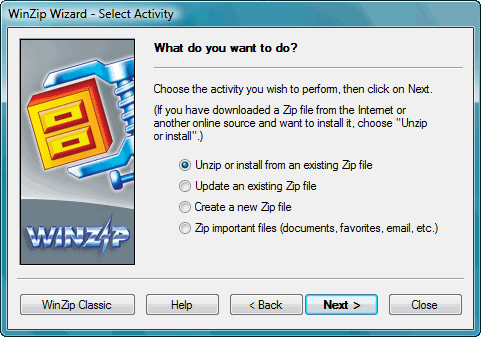 Center Stage
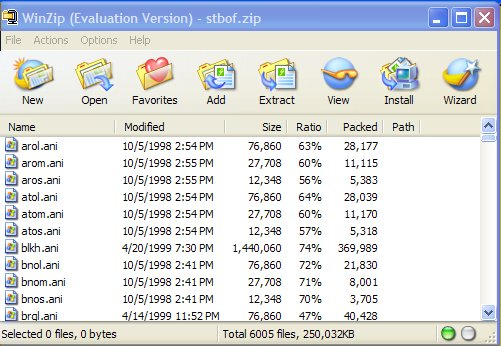 Wizard
Spring 2011
6.813/6.831 User Interface Design and Implementation
15
[Speaker Notes: Some patterns are structural.  For example, a wizard breaks a task down into a linear sequence of steps, often presented as a sequence of dialog boxes with Next and Previous buttons.  The center stage pattern (a term coined by Jenifer Tidwell) puts a workspace or data display in the middle of the screen, and surrounds it with secondary displays and controls.  This pattern is widely used in office applications, like word processors and drawing programs.  The high-density information display pattern structures the application around a display of dense information, like the messages in your email, or Google Maps displaying a map.]
Navigation Patterns
breadcrumbs
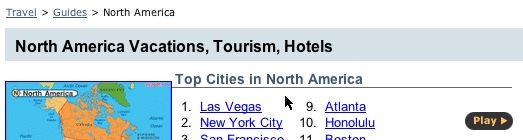 pagination
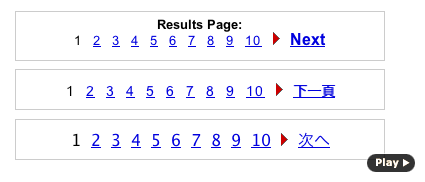 Spring 2011
6.813/6.831 User Interface Design and Implementation
16
[Speaker Notes: Other patterns are navigational, helping you get around the interface, particularly if it’s a web site.  Breadcrumbs show the path you took into a web site (e.g. Travel > Guides > North America), using hyperlinks to allow you to pop up to a higher level.  Pagination divides up a long list of data into pages, with a control showing the page numbers (e.g. 1 2 3 4 ... 103) as hyperlinks.]
Widgets
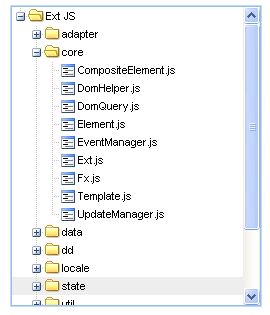 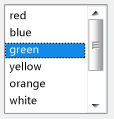 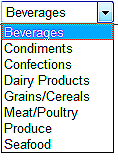 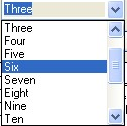 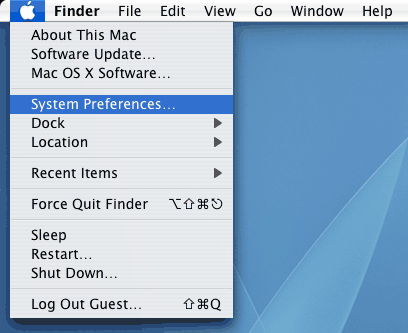 Spring 2011
6.813/6.831 User Interface Design and Implementation
17
[Speaker Notes: Finally we have widgets, which are self-contained, reusable graphical objects.  The evolution of graphical user interfaces has produced a menagerie of widgets, which continues to grow.  A listbox is a fixed list of items that can be selected.  A dropdown list is like a listbox that normally shows only a single selected item, but can be pulled down to choose from the list.  A combobox is a dropdown list combined with a textbox, so the user can type instead of just selecting.  A tree widget is like a listbox that’s hierarchical.
A menubar (or pulldown menus) is a horizontal list of items that open up into menus.  This is a beautiful widget, whose design repays careful study.]
Widgets for 1-of-N Choices
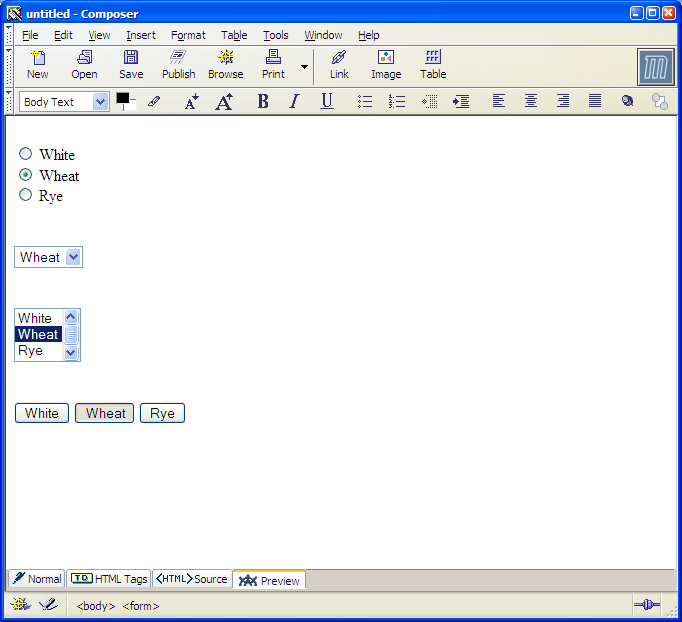 Radio buttons
Drop-down menu
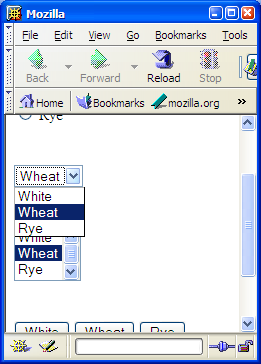 Single-selectionlistbox
Toggle buttons
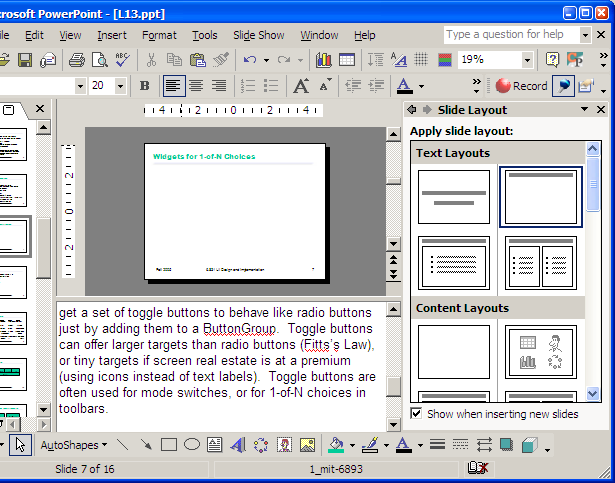 Spring 2011
6.813/6.831 User Interface Design and Implementation
18
[Speaker Notes: For the next part of this lecture, we’ll look at some patterns involving widgets.  We’ll start by considering choices: asking the user to choose from a set of fixed options.
Suppose we’re designing the interface for an on-campus sandwich delivery service, and we want to ask what kind of bread the user wants: white, wheat, or rye.  This is a 1-of-N choice, where in this case N=3.  Here are the various ways to do it with familiar widgets:
Radio buttons are named after the station preset buttons in old car radios.  Pushing one button in popped out all the others, using a mechanical linkage.  (Radio buttons are sometimes called option buttons.)  Radio buttons are the conventional idiom for making 1-of-N selections.  They’re fast (all the choices are visible and only one point-and-click makes the choice), but use a lot of screen real estate as N gets large.  If we wanted to ask which MIT building the sandwich should be delivered to, we probably wouldn’t want to use radio buttons – N is too big.
Toggle buttons look like ordinary buttons, but if you push them, they toggle back and forth between depressed and undepressed states.  In Java, you can get a set of toggle buttons to behave like radio buttons just by adding them to a ButtonGroup.  Toggle buttons can offer larger targets than radio buttons (which would make them faster to use), or tiny targets if screen real estate is at a premium (using icons instead of text labels).  Toggle buttons are often used for mode switches, or for 1-of-N choices in toolbars.
A drop-down menu shows the current selection, with an arrow next to it for pulling down the list of N choices to choose from.  A single-selection listbox is a static version of the same thing, where the list of N choices is always visible, and the chosen item is indicated by a highlight.  Drop-down menus are very compact, but require two pointing operations (point and click to open the list, then point to the new choice), and possibly scrolling if it’s a long list.  Drop-down menus and listboxes often support keyboard access, however – you can type the first character (or even a prefix) of your choice, and it will jump to it.
All these widgets are useful for 1-of-N choices, but one problem in many GUI toolkits is that they have radically different APIs – so once you’ve decided on a widget, changing that decision might affect all the code that interacts with it.  In Java, for example, even similar widgets like JList (for single-selection listboxes) and JComboBox (for drop-down menus) have completely different interfaces for providing the list of choices and getting and setting the selected item. HTML is a little better  -- the <select> element can generate either a drop-down menu or a listbox using the same code (although web browsers conventionally only give you a drop-down menu for a 1-of-N choice, reserving listboxes for K-of-N choices).  But if you want N radio buttons instead, you have to radically change your HTML, into N <input type=radio> elements.
Avoid using N checkboxes for 1-of-N choices. Radiobuttons are a visually distinct widget that communicates the affordance that the choices are exclusive (i.e., that you can only select one at a time).  Checkboxes fail to convey this.]
Widgets for 1-of-2 Choices
Widgets for 1-of-N choices (with N=2), plus:




Avoid:
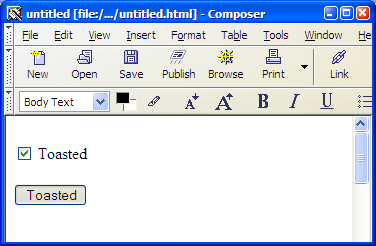 Checkbox
Toggle button
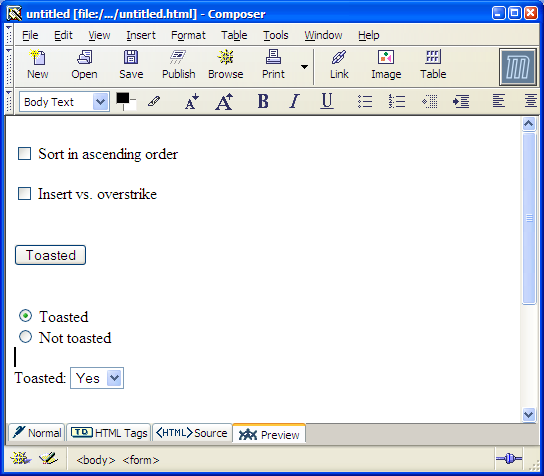 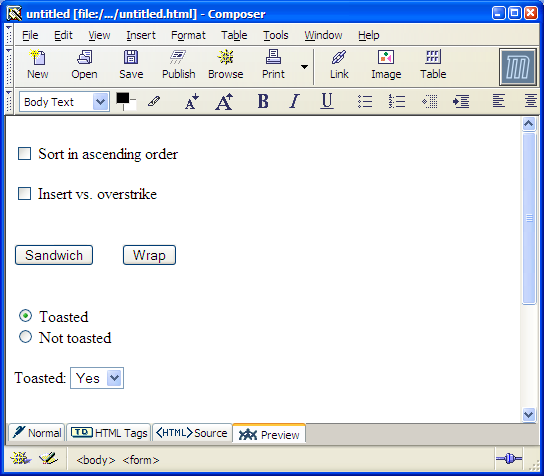 Spring 2011
6.813/6.831 User Interface Design and Implementation
19
[Speaker Notes: For the special case where N=2, you can also use a single checkbox or toggle button.  Only do this if it’s a boolean choice, where the alternative (when the checkbox is unchecked or the toggle button is undepressed) is actually a negation.  The checkboxes on the bottom show some of the nasty ambiguities that can result.
One mistake often seen here is using an ordinary push button for a 1-of-2 choice, where the label of the button is changed when the user pushes it.  This raises serious confusion about what the label means: is it the current state (am I getting a sandwich right now), or the future state (should I push this button to get a sandwich)?  Even worse would be using this kind of idiom for a 1-of-N choice, where clicking the button cycles through all the choices.  There’s no excuse for that kind of interface, given the rich set of widgets available for these kinds of choices.]
Widgets for K-of-N Choices
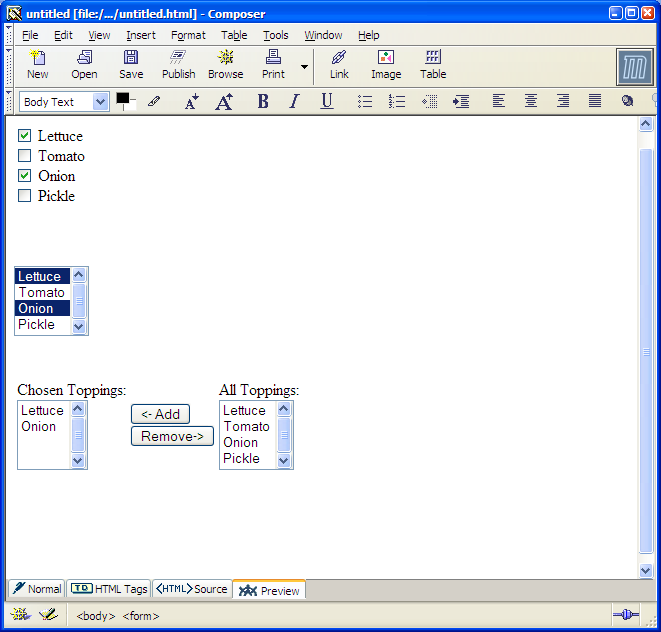 N checkboxes
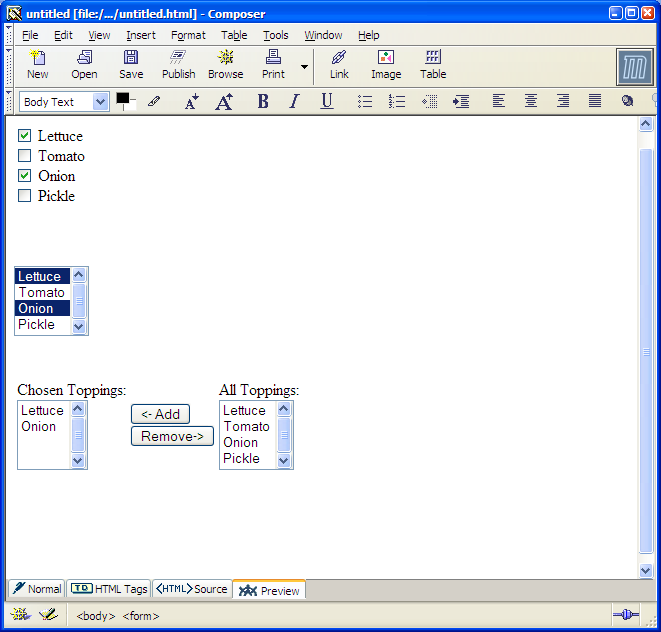 Multiple-selectionlistbox
Spring 2011
6.813/6.831 User Interface Design and Implementation
20
[Speaker Notes: Here are widgets commonly used for choosing any number of items (not exactly 1) from a set of N fixed choices.
Checkboxes are a natural way to do this.
A multiple-selection listbox is another way to do it.  Most listbox widgets have a property you can set that determines whether it should support multiple selection or not. This approach has a few problems.  First is learnability -- the conventions for multiple selection (click to clear and make one selection, control-click to toggle additional selections, shift-click to select a range) aren’t visible or known to all users.  Another is errors -- the selection is very fragile.  One accidental click can clear a carefully-created selection, and recovering from the error may take a lot of work if the list of choices is long.]
Widgets for Window Organization
Tab widget
Accordion widget
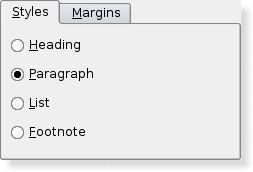 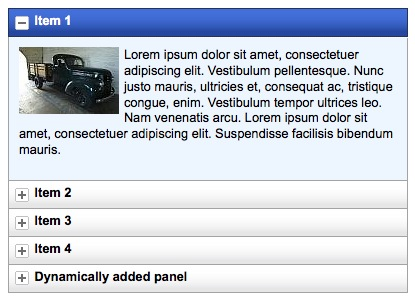 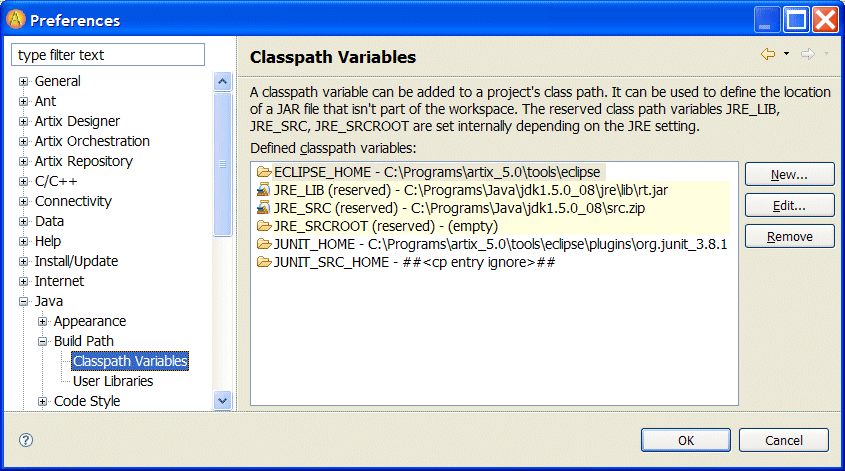 Table of contents
Spring 2011
6.813/6.831 User Interface Design and Implementation
21
[Speaker Notes: Most toolkits also have widgets for organizing other widgets and navigating through the organization.
A common problem is grouping an interface into N pages that can be viewed one at a time.  Tabbed panes are a well-understood idiom for this problem; we’ve seen in an earlier Hall of Fame & Shame, however, that tabs don’t scale well, and are largely limited to the number of tabs you can fit into one row.  A more scalable solution is a table of contents listbox whose single-selection controls which page is visible.
The accordion widget is increasingly popular.  Think of it as a stack of titled panels that can be independently expanded and collapsed.  Some implementations of accordion widgets allow only one panel to be visible at a time, but this seems like a bad idea for one reason: when you click on a panel title to open it, it leaps out from under your mouse.]
The Dreaded Nested Scrollpanes
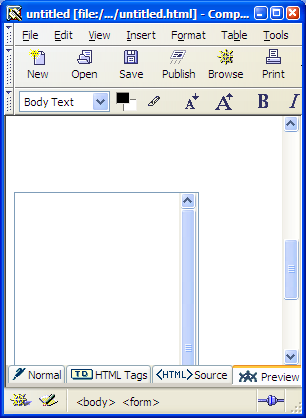 Spring 2011
6.813/6.831 User Interface Design and Implementation
22
[Speaker Notes: Content that’s too large to fit in the window will require scrollbars – and scrollpane widgets fortunately make this easy to handle.  Be aware that horizontal scrolling is harder than vertical scrolling, first because mouse scroll wheels don’t optimize for it (since vertical scrolling is far more common), and second because reading text with a horizontal scrollbar requires scraping the scrollbar back and forth.  If you have a choice, organize your UI for vertical scrolling only.
Nested scrollpanes are also problematic – a scrollpane inside another scrollpane -- because the inner scrollbar can’t bring the inner content fully into view.  Text areas and listboxes are often nested inside scrollpanes (like, say, a web browser), and the result may look something like this.  Avoid it when possible.]
Widgets for Dialogs
Modal dialog box
Modeless dialog box
Sidebar
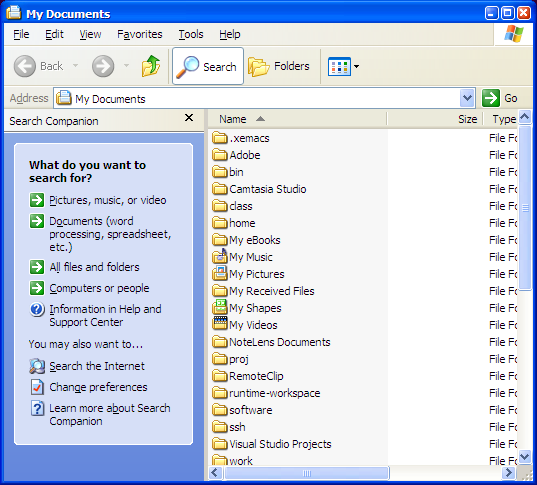 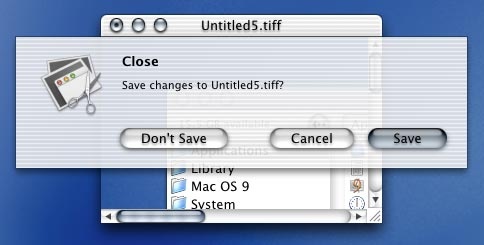 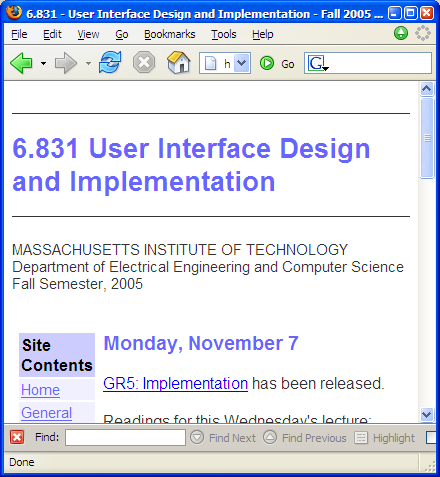 modal sheet
modeless sidebars
Spring 2011
6.813/6.831 User Interface Design and Implementation
23
[Speaker Notes: Finally, most toolkits provide widgets for creating dialogs – temporary or long-term satellite windows.
Modal dialog boxes are the most common kind of dialog box.  They’re called modal because the application enters a mode in which the only legal actions are interactions with the dialog box – you can’t use any other part of the application.  On Windows, you can’t even move the other windows of the application!
The reason is that modal dialog boxes are often implemented on Windows by entering a new event loop, which can only handle events for the dialog box; all events for the main window, including the move-window events that the Windows window manager sends it when the user drags the title bar, are basically thrown away.
This behavior, incidentally, makes modal dialog boxes trivial to program with, even when you’re writing single-threaded code: you can just call the dialog box as if it were a function, and the whole application stops responding until the user fills it out and dismisses it.  It’s like a throwback to synchronous I/O programming: the program pops up a prompt (the dialog box) and waits for the user to answer it, with no other user actions allowed.
Modal dialogs do have some usability advantages, such as error prevention (the modal dialog is always on top, so it can’t get lost or be ignored, and the user can’t accidentally change the selection in the main window while working on a modal dialog that affects that selection) and dialog closure.  But there are usability disadvantages too, chief among them loss of user control, reduced visibility (e.g., you can’t see important information or previews in the main window), and failures in task analysis might bite you hard (e.g., forcing the user to remember information from one modal dialog to another, rather than viewing both side-by-side).
On Windows, modal dialogs are generally application-modal – all windows in the application stop responding until the dialog is dismissed.  (The old days of GUIs also had system-modal dialogs, which suspended all applications.)  Mac OS X has a neat improvement, window-modal dialogs, which are displayed as translucent sheets attached to the titlebar of the blocked window.  This tightly associates the dialog with its window, gives a little visibility of what’s underneath it in the main window – and allows you to interact with other windows, even if they’re from the same application.
Modeless dialogs don’t prevent using other windows.  They’re often used for ongoing interactions with the main window, like Find/Replace.  One problem is that a modeless dialog box can get in the way of viewing or interacting with the main window (as when a Find/Replace dialog covers up the match).  Another problem is that there’s often no strong visual distinction between a modal dialog and a modeless dialog; sometimes the presence of a Minimize button is a clue, but it’s not very strong.  (This is another advantage of Mac sheets – the modal sheet is easy to distinguish from a modeless window.)
A modeless dialog may be better represented as a sidebar, a temporary pane in the main window that’s anchored to one side of the window. Then it can’t obscure the user’s work, can’t get lost, and is clearly visually different from a modal dialog box.  The screenshots here show the Find Files sidebar in Windows Explorer, and the Find pane (actually anchored to the bottom of the window, not the side) in Firefox.]
Pros & Cons of Widgets
Advantages
External consistency
Saves development effort
Coding, testing, debugging, maintenance
Iteration and evaluation
Disadvantages
Widgets may constrain designer’s thinking
Widgets encourage menu & forms style, rather than richer direct manipulation style
Widgets may be used inappropriately
Spring 2011
6.813/6.831 User Interface Design and Implementation
24
[Speaker Notes: Using widgets has advantages and disadvantages for user interface design.
First, widgets provide the conventional software engineering benefits of reusing code, like shorter development time and greater reliability.  A widget encapsulates a lot of effort that somebody else has already put in.
Second, widgets come with usability benefits, too.  Widget reuse increases consistency among the applications on a platform.  It also (potentially) represents usability effort that its designers have put into it.  A scrollbar’s affordances and behavior have been carefully designed, and hopefully evaluated.  By reusing the scrollbar widget, you don’t have to do that work yourself.
But one problem with widgets is that they constrain your design thinking.  If you try to design an interface using a GUI builder like Visual Basic – with a palette limited to standard widgets – you may produce a clunkier, more complex interface than you would if you sat down with paper and pencil and allowed yourself to think freely.  A related problem is that most widget sets consist mostly of form-style widgets: text fields, labels, checkboxes – which leads a designer to think in terms of menu/form style interfaces.  There are few widgets that support direct visual representations of application objects, because those representations are so application-dependent.  So if you think too much in terms of widgets, you may miss the possibilities of direct manipulation.
Finally, widgets can be abused, and applied to UI problems for which they aren’t suited.  We saw an example in Lecture 1 where a scrollbar was used for selection, rather than scrolling.
A great book with tips about how to use common widgets is GUI Bloopers: Don’ts and Dos for Software Developers and Web Designers, by Jeff Johnson (Morgan Kaufmann, 2000).]
Simplicity
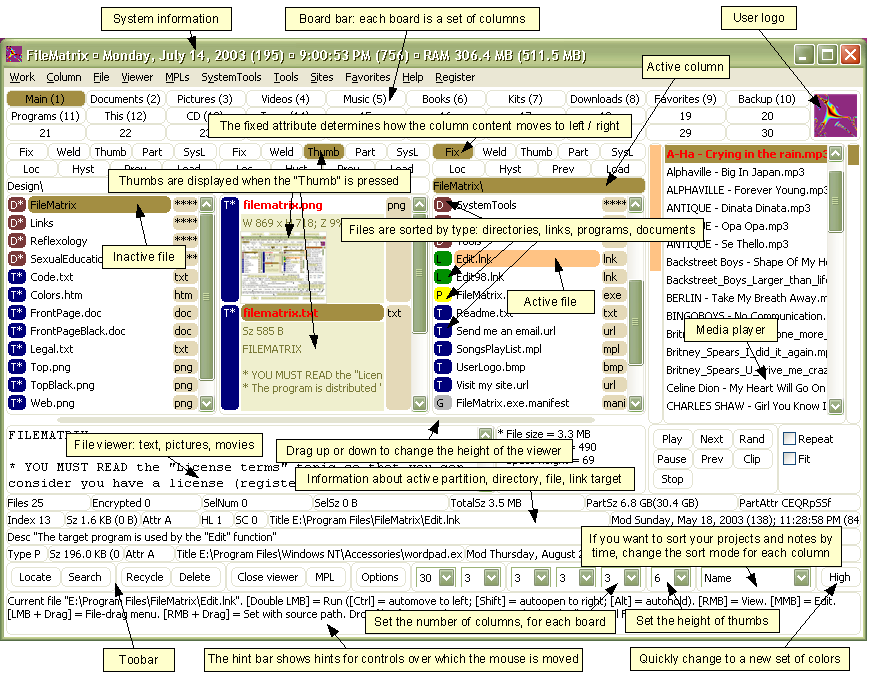 Source: Alex Papadimoulis
Spring 2011
6.813/6.831 User Interface Design and Implementation
25
[Speaker Notes: I want to close the lecture by talking about a very important design principle: simplicity.
This is a program called FileMatrix.  I have no idea what it does, but it seems to do it all.  The complexity of this interface actually interferes with a lot of our usability goals: it's less learnable (because there are so many things you have to learn), less efficient (because cramming all the functions into the window means that each button is tiny), and more error-prone (because so many things look alike).
Incidentally, this may be a good example of designing for yourself, rather than for others.  The programmer who wrote this probably understands it completely, and maybe even uses a significant fraction of those features; but few other users will need that much, and it will just interfere with their ability to use it.]
Simplicity, 2003
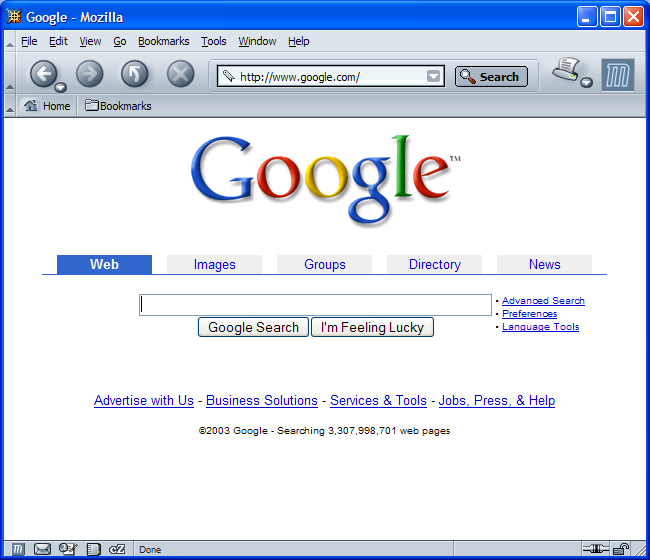 Spring 2011
6.813/6.831 User Interface Design and Implementation
26
[Speaker Notes: In contrast to the previous example, here’s Google’s start page.  Google is an outstanding example of simplicity.  Its interface is as simple as possible.  Unnecessary features and hyperlinks are omitted, lots of whitespace is used.  Google’s page is fast to load and simple to use.
Simplicity certainly makes an interface easier to learn, because there's less to learn. But it can also make an interface faster to use and less error prone, even for an expert with that interface. Consider a remote control with 20 buttons on it. Suppose you're an expert, so you know which button to push. But you only use 3 of those buttons regularly. Which would be faster -- an interface with 3 fat buttons, or an interface with 20 little buttons? Which would be less error prone?]
Simplicity, 2011
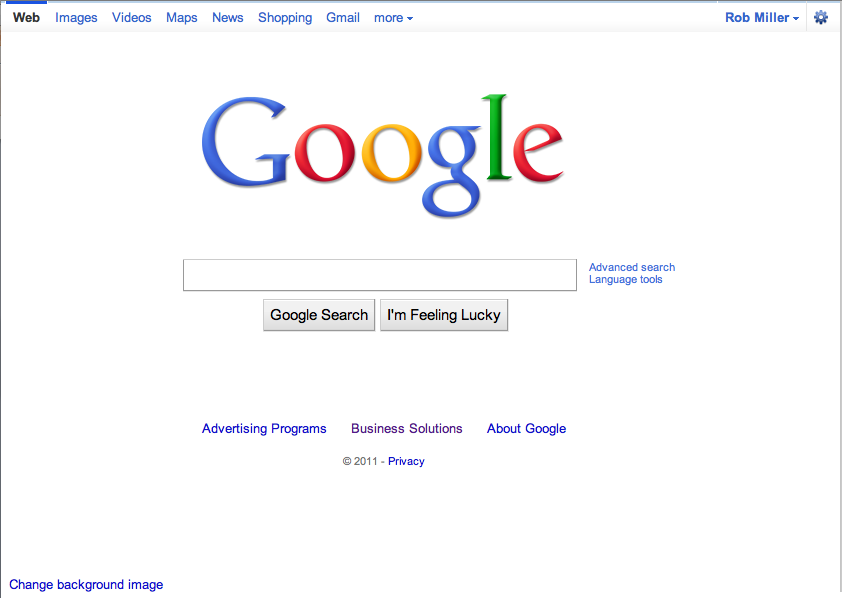 Spring 2011
6.813/6.831 User Interface Design and Implementation
27
Techniques for Simplicity: Reduction
Remove inessential elements
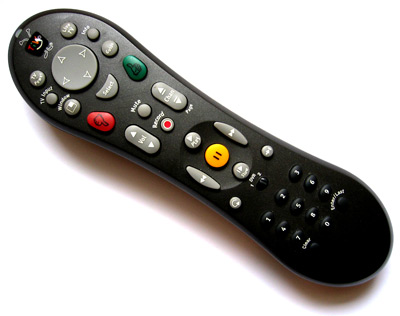 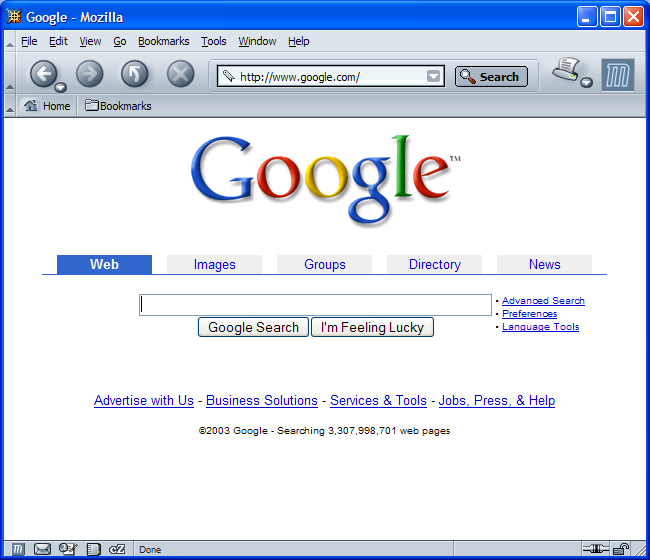 Spring 2011
6.813/6.831 User Interface Design and Implementation
28
[Speaker Notes: Simplicity is a valuable goal.  Here are two ways to make your designs simpler.
Reduction means that you eliminate whatever isn’t necessary.  This technique has three steps: (1) decide what essentially needs to be conveyed by the design; (2) critically examine every element (feature, label, UI widget, etc.) to decide whether it serves an essential purpose; (3) remove it if it isn’t essential.  Even if it seems essential, try removing it anyway, to see if the design falls apart.
We’ve already discussed the minimalism of Google.  The Tivo remote is another notable example, because it’s so much simpler than comparable remote controls (which tend to be dense arrays of tiny rectangular buttons, all alike).  Tivo’s designers aggressively removed functions from the remote, to keep it as simple as possible (“Now Preening on the Coffee Table”, New York Times, Feb 19, 2004, http://query.nytimes.com/gst/fullpage.html?res=9c0de2d6123df93aa25751c0a9629c8b63).]
Techniques for Simplicity: Double-Duty
Combine elements for leverage
Find a way for one element to play multiple roles
title bar
scrollbar thumb
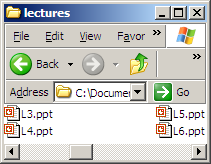 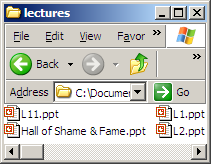 help prompt
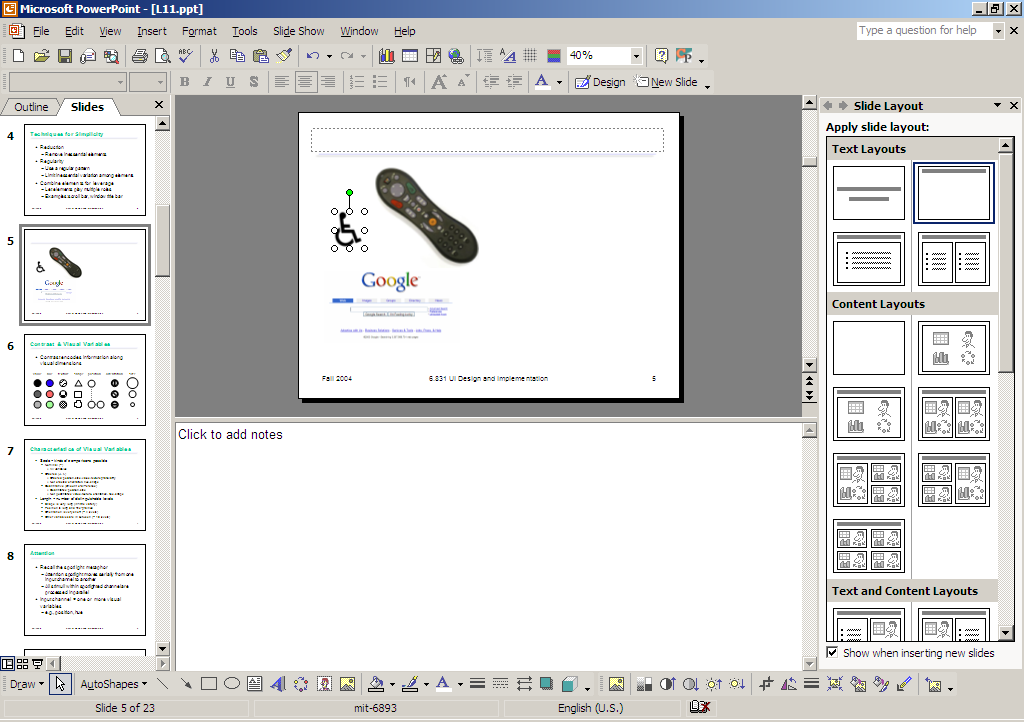 pagination
breadcrumbs
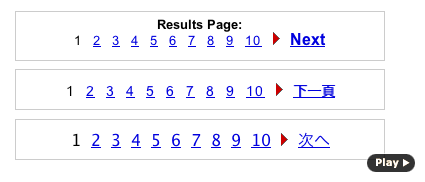 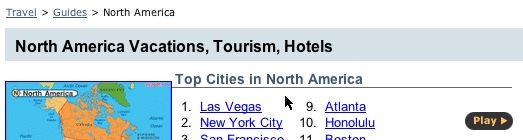 Spring 2011
6.813/6.831 User Interface Design and Implementation
29
[Speaker Notes: Another technique for simplicity is to combine elements, making them serve multiple roles in the design. Desktop and web interfaces have a number of patterns in which elements have multiple duties.  For example, the “thumb” in a scroll bar actually serves three roles. It affords dragging, indicates the position of the scroll window relative to the entire document, and indicates the fraction of the document displayed in the scroll window.  Similarly, a window’s title bar plays several roles: label, dragging handle, window activation indicator, and location for window control buttons.  In the classic Mac interface, in fact, even the activation indicator played two roles.  When the window was activated, closely spaced horizontal lines filled the title bar, giving it a perceived affordance for dragging.
The breadcrumbs pattern and the pagination pattern also do double duty, not only showing you where you are but also providing an affordance for navigating somewhere else.  Pagination links, like a scrollbar, may also show you how many pages there are.]
Let’s Simplify This
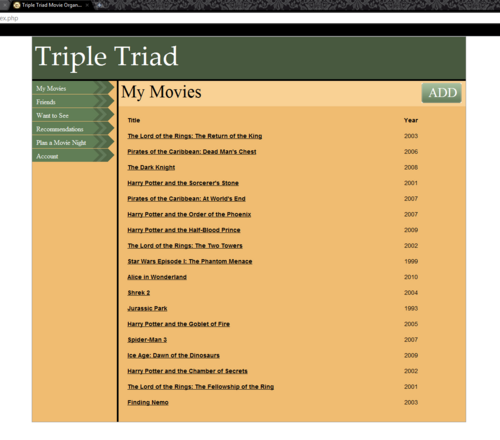 Spring 2011
6.813/6.831 User Interface Design and Implementation
30
Let’s Simplify This
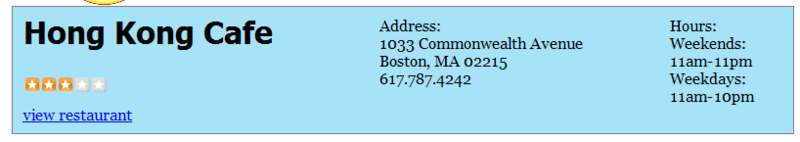 Spring 2011
6.813/6.831 User Interface Design and Implementation
31
Summary
Generate many ideas
Capture your ideas with sketches, scenarios, and storyboards
Study design patterns and use them wisely
Keep it simple
Spring 2011
6.813/6.831 User Interface Design and Implementation
32